Questions and Answers #6
July 23, 2023
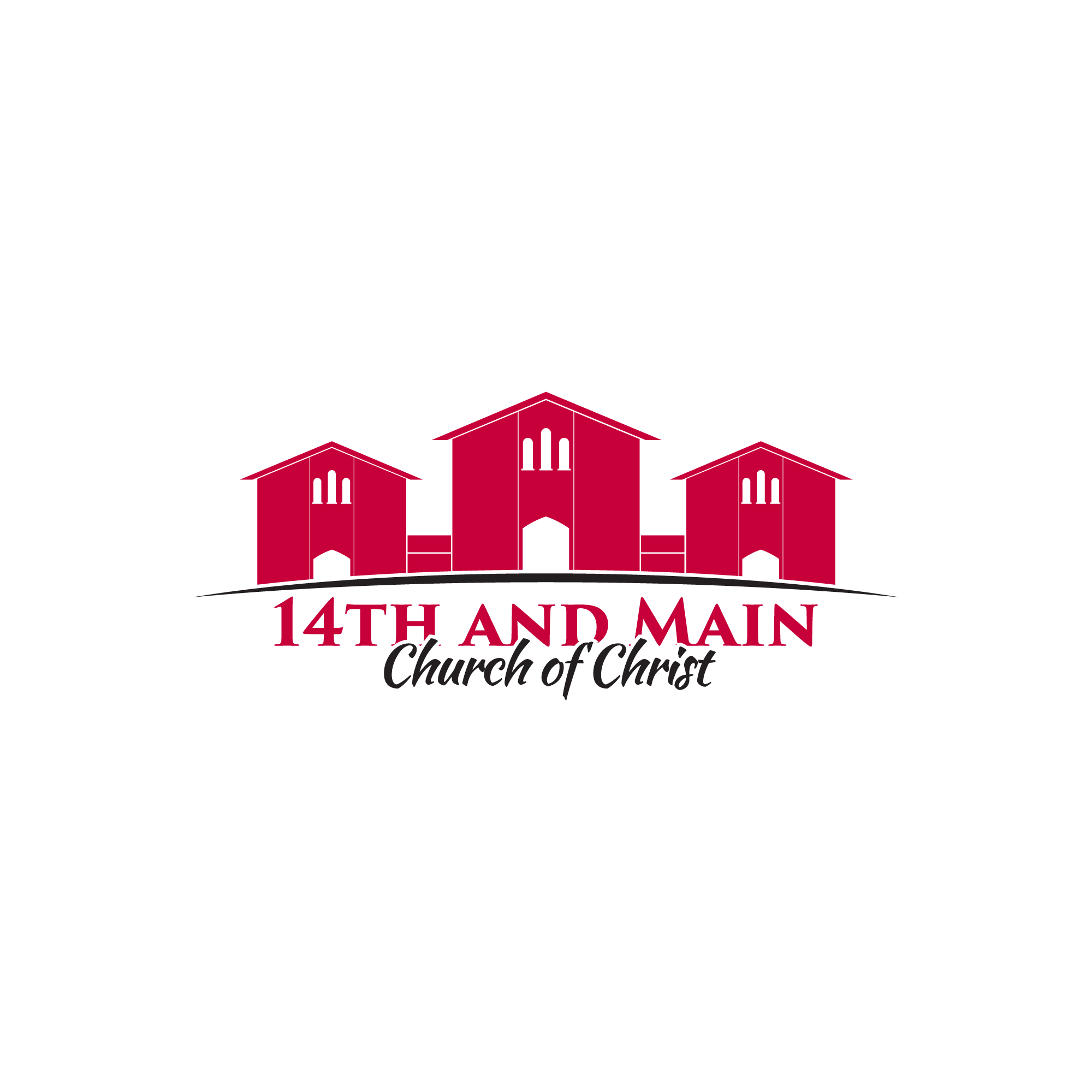 Question
Mark 15 mentions the 3rd, 6th, and 9th hours. (They are also mentioned in other New Testament scriptures.) I've read (not in the Bible) that they are 9 a.m., 12 noon, and 3 p.m. ‌In the Old Testament, Genesis says the EVENING and the MORNING were the first day. I've read the Israelites used the lunar calendar and their day began at 6 p.m. which would be why God said the first day began in the EVENING. Would that mean that the 3rd hour of the day listed in the New Testament would be 12th hour of the day in the Old Testament?‌ Did the Israelites begin using solar time in the New Testament or was the time difference because the Gentiles used solar time and Mark was writing to the Gentiles? I'm confused about how time was counted from the Old Testament to the New Testament.
Introduction
In order to answer this question, we will examine three areas:
The Creation of Time
How Time Was Understood by the Israelites
‌Time References in the Testaments
The Creation of Time
‌“In the beginning” (Gen. 1:1)
‌Indicates a starting point i.e., time
The Creation of Time
‌‌God created light and divided it from darkness (Gen. 1:3-4)
‌Light was called Day (Gen. 1:5a)
‌Darkness was called Night (Gen. 1:5b)‌
Evening and morning comprised the entire day (Gen. 1:5c)
The Creation of Time
Definition of relevant terms
‌Day (yom H3117 yome)
“literally (from sunrise to sunset, or from one sunset to the next), or figuratively (a space of time defined by an associated term) (Strong 48)
‌Night (laylah H3915 lah´-yel-aw)
‌“properly a twist (away of the light), i.e. night” (Strong 58)
The Creation of Time
Definition of relevant terms
the evening (ereb H6153 eh´-reb)‌
“‘evening, night.’ This word represents the time of the day immediately preceding and following the setting of the sun. In its first biblical appearance, ˓ereb marks the ‘opening of a day’: ‘And the evening and the morning were the first day’ (Gen. 1:5).” (Vine 71)
The Creation of Time
Definition of relevant terms
the morning (boqer H1242 bo´-ker)
‌“As the opposite of night the word represents the entire period of daylight.” (Vine 153)
The Creation of Time
Usage of the word “day” in Gen. 1:5
‌“Day” in Gen. 1:5a refers to a twelve-hour period where there is light (cf. Jn. 11:9; Mt. 20:1-16)‌
Distinct from the darkness which is called “Night” in Gen. 1:5b which is also a twelve-hour period‌
“The evening” and “the morning” then is the combined twenty-four period called the “first day” in Gen. 1:5c
How Time Was Understood by the Israelites
The Sun, moon, and stars were given for tracking time (Gen. 1:14-19)
‌Jesus, being a Jew, understood there were twelve hours in the light portion of a day (Jn. 11:9)‌
This implies then that night must be twelve hours since a day was divided between the two (Gen. 1:18; cf. Gen. 1:7; Ex. 26:33; Lev. 10:10, 20:25)
How Time Was Understood by the Israelites
The Israelites began the daylight portion of a day at the rising of the sun (cf. 2 Sam. 23:4)‌
Noon is midday (Acts 22:6 noon (mesembria G3314 μεσημβρίαa), Acts 26:13)‌
“In a number of languages μεσημβρίαa may be rendered as ‘when the sun is high’ or ‘when the sun is above one’s head’ or ‘just as the sun starts down.’” (Louw-Nida 638)‌
The Sun is at its highest at noon
How Time Was Understood by the Israelites
The Israelites began the daylight portion of a day at the rising of the sun (cf. 2 Sam. 23:4)‌
Noon is midday (Acts 22:6 noon (mesembria G3314 μεσημβρίαa), Acts 26:13)‌
Noon defined in English is, “12 o’clock at midday” (Merriam-Webster, Inc.)‌
Thus, the twelve hours of daylight would begin at 6 A.M. (sunrise) and end at 6 P.M. (sunset)
How Time Was Understood by the Israelites
The Israelites began the daylight portion of a day at the rising of the sun (cf. 2 Sam. 23:4)‌
The night (twelve-hour period) was divided into three watches of four hours each‌
Sunset (6 P.M.) to 10 P.M. (Lam. 2:19 “beginning of the watches”)
‌10 P.M. to 2 A.M. (Judg. 7:19 “middle watch”)‌
2 A.M. to sunrise (6 A.M.) (Ex. 14:24 “morning watch”)
How Time Was Understood by the Israelites
Generally speaking, hour references would refer to the light portion of a day‌
Context will determine for us if we are dealing with daylight or night (cf. Acts 23:23)
Time References in the Testaments
The majority of the Gospel record occurs before the cross‌
While Christ was alive the Old Testament was still in effect (cf. Gal. 4:4)
‌Christ nailed the Old Law to the cross (Col. 2:14; Eph. 2:15)
‌On the Day of Pentecost, the church became present on Earth which signaled the New Testament was in effect (Acts 2; cf. Isa. 2:1-4; Mic. 4:1-4)
Time References in the Testaments
The majority of the Gospel record occurs before the cross‌
‌While the New Testament was being revealed in the First Century, there were still those clinging to the Old Testament or at least parts of it (cf. 2 Cor. 3; Acts 15; Gal. 5:1-4)
Time References in the Testaments
The way time was stated in the New Testament still followed the Israelite method with some differences‌
The Romans divided the night into four watches instead of three (Mk. 13:35)‌
Even (6 P.M. to 9 P.M.)
‌Midnight (9 P.M. to 12 A.M.)‌
The cockcrowing (12 A.M. to 3 A.M.)
‌The morning (3 A.M. to 6 A.M.)
Time References in the Testaments
The way time was stated in the New Testament still followed the Israelite method with some differences‌
This is why you had four soldiers guarding a prisoner as they each had a responsibility to stay up during one of the four watches (cf. Acts 12:4; Jn. 19:23)
‌Jewish hours of prayer still followed the Israelite method (cf. Acts 3:1, 10:1-3, 9, 30; Ps. 55:17; Dan. 6:10)
The Answer
Mark 15 mentions the 3rd, 6th, and 9th hours. (They are also mentioned in other New Testament scriptures.) I've read (not in the Bible) that they are 9 a.m., 12 noon, and 3 p.m. ‌In the Old Testament, Genesis says the EVENING and the MORNING were the first day. I've read the Israelites used the lunar calendar and their day began at 6 p.m. which would be why God said the first day began in the EVENING. Would that mean that the 3rd hour of the day listed in the New Testament would be 12th hour of the day in the Old Testament?‌ Did the Israelites begin using solar time in the New Testament or was the time difference because the Gentiles used solar time and Mark was writing to the Gentiles? I'm confused about how time was counted from the Old Testament to the New Testament.
The Answer
When we examine the Gospel accounts, we can safely begin with Israelite time to learn what hour of the day is being referred to‌
When we combine this with the context, we can be assured we have the proper time under consideration
The Answer
Mark 15 begins with a reference to the morning (Mk. 15:1)‌
This means we are moving toward the light portion of a day (twelve-hour period)‌
Thus, the first hour is 6 A.M. based upon the night watches‌
The third hour would then be 9 A.M. which is when Jesus was crucified (Mk. 15:25)
The Answer
Mark 15 begins with a reference to the morning (Mk. 15:1)‌
The sixth hour would be 12 P.M. and we observe that darkness was over the whole land until the ninth hour or 3 P.M. (Mk. 15:33)‌
This darkness was not the usual period of darkness for we saw it was morning earlier‌
We also see it only lasted three hours as indicated by the word “until”‌
The Answer
Mark 15 begins with a reference to the morning (Mk. 15:1)‌
The sixth hour would be 12 P.M. and we observe that darkness was over the whole land until the ninth hour or 3 P.M. (Mk. 15:33)‌
Thus, this was not ordinary
The Answer
Mark 15 begins with a reference to the morning (Mk. 15:1)‌
Mark 15:42 indicates that “even was come” thus the light portion of the day was coming to an end (between 3 P.M. and 6 P.M.)‌
We know it was between 3 P.M. and 6 P.M. because it was still the day before the sabbath‌
The new day (twenty-four hour period) would then begin at 6 P.M. which would also be the sabbath day
The Answer
‌If we examine the other Gospel accounts, we will see that they all accord with this measurement of time‌
Matthew (Mt. 27:1, 45, 57)
‌Luke (Lk. 22:66, 23:44, 54)‌
John (Jn. 18:28, 19:31-42)
The Answer
It is significant that Jesus was on the cross during the time (morning and evening) that the lambs of the Old Testament were offered (Ex. 29:38-39; Num. 28:1-4; cf. Jn. 1:29)‌
This further solidifies we have the proper time identified
The Answer
Time told in the New Testament mostly followed the Israelite method‌
This makes sense as most of the New Testament writers were in fact Israelites (Luke excepted though he too used Israelite time)
‌If we follow the context, we will come to the proper interpretation regarding what hour the Scriptures are referring to